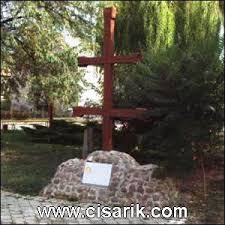 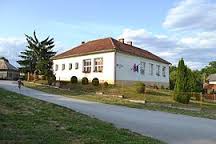 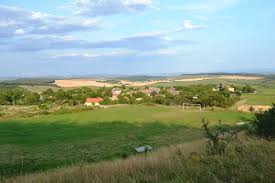 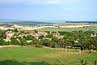 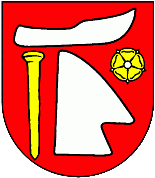 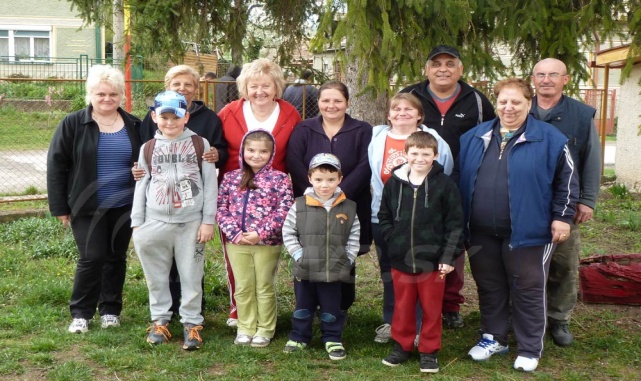 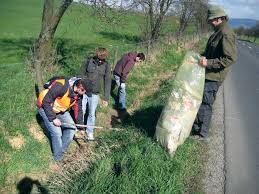 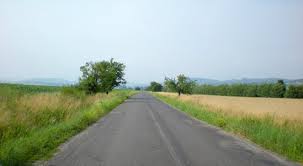 Dobrý deň,

volám sa Ružena Gembická, som starostka obce Zacharovce.
[Speaker Notes: 1. „Prezentácia terénnej sociálnej práce v obci Zacharovce“]
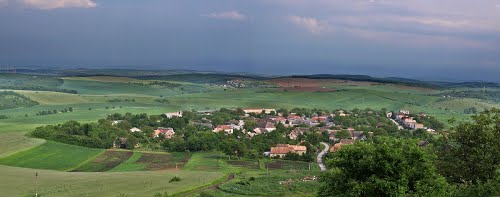 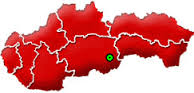 O b e c      Z a c h a r o v c e
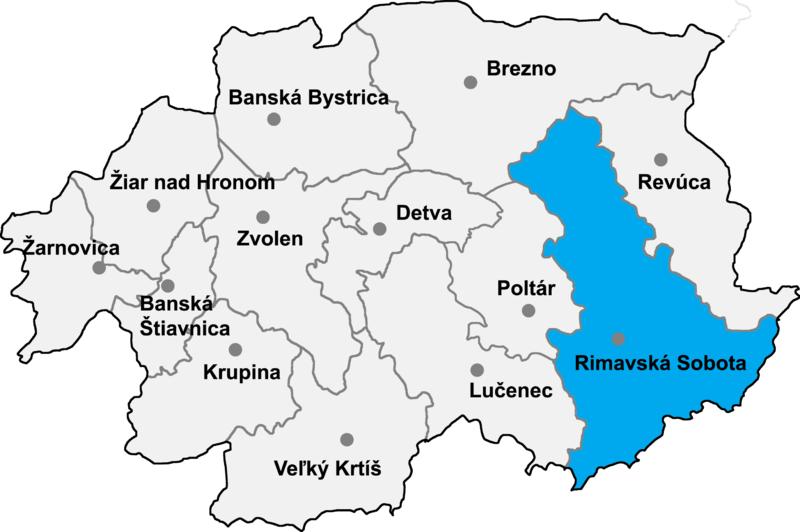 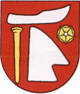 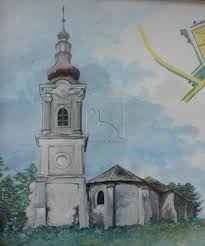 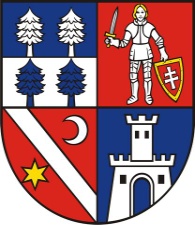 [Speaker Notes: 2. „Prezentácia terénnej sociálnej práce v obci Zacharovce“]
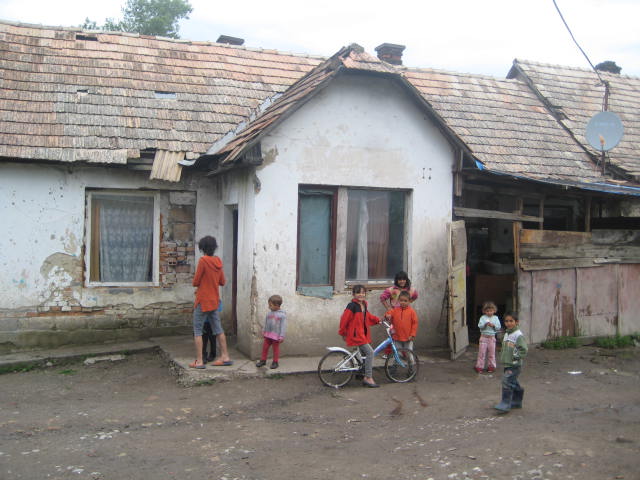 Sociografické údaje
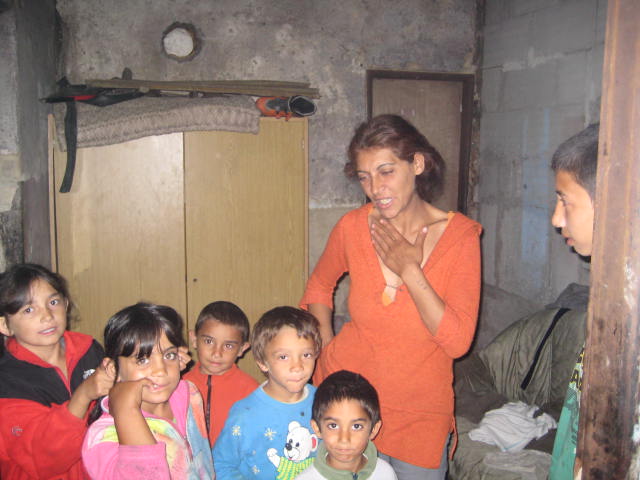 21,2%-ný na obyvateľstve kraja
28,31%-ný na obyvateľstve okresu
33,8%-ný na obyvateľstve obce Zacharovce
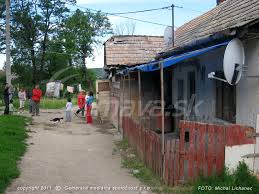 [Speaker Notes: 3.„Prezentácia terénnej sociálnej práce v obci Zacharovce“]
MRK v obci Zacharovce
1. Osada Baránička
úplná územná, priestorová, sociálna segregácia
39 Rómov vrátane detí
demografická a vzdelanostná dimenzia deprivácie


2. Separovaná ulica
čiastočná územná, priestorová, sociálna segregácia
51 Rómov vrátane detí  
uzavretá komunita 4 príbuzných rodín 

3. MRK v obci
rómsku uzavretú maďarskú rodinu
sociálno-ekonomická  segregácia
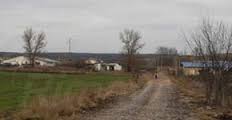 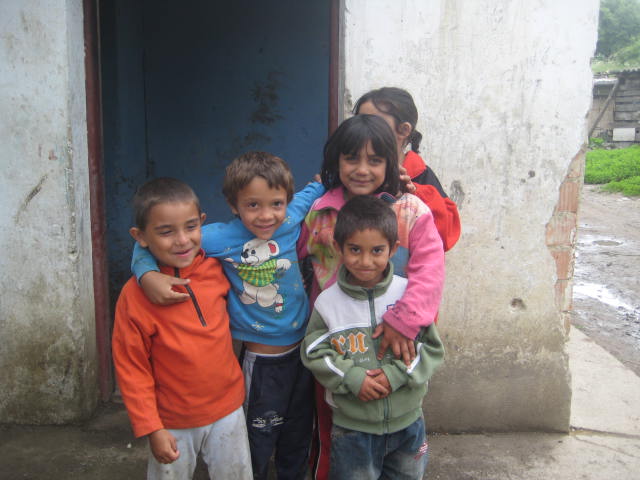 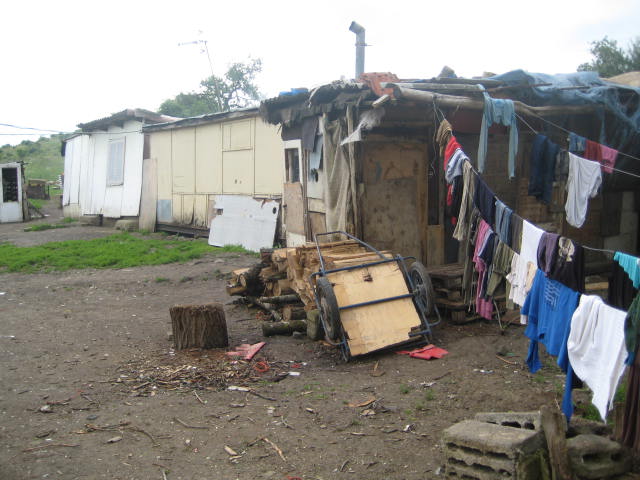 [Speaker Notes: 4.„Prezentácia terénnej sociálnej práce v obci Zacharovce“]
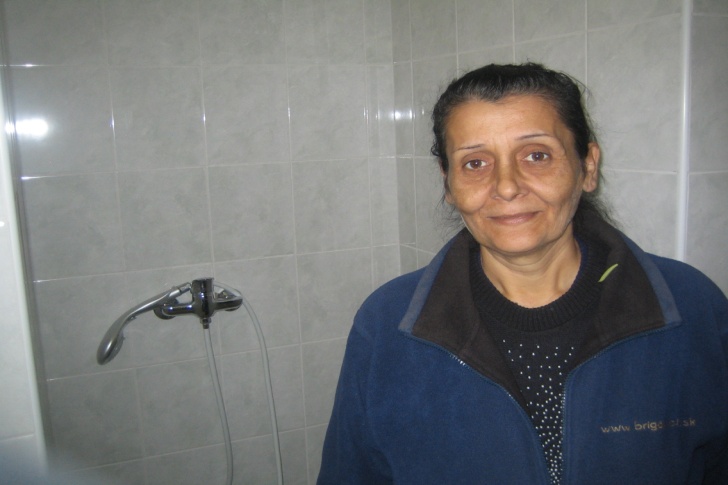 Potrebuje obec Zacharovce v regióne Gemer služby terénnej sociálnej práce?
„Naša Obec, áno potrebuje!“
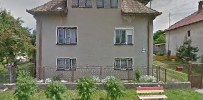 TSP v obci Zacharovce
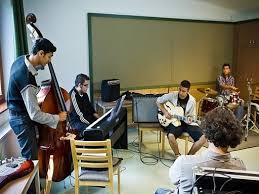 Komunitný plán Obce  Zacharovce
PHSR Obce Zacharovce
Stratégii rozvoja územia MAS Malohont
[Speaker Notes: 5.„Prezentácia terénnej sociálnej práce v obci Zacharovce“]
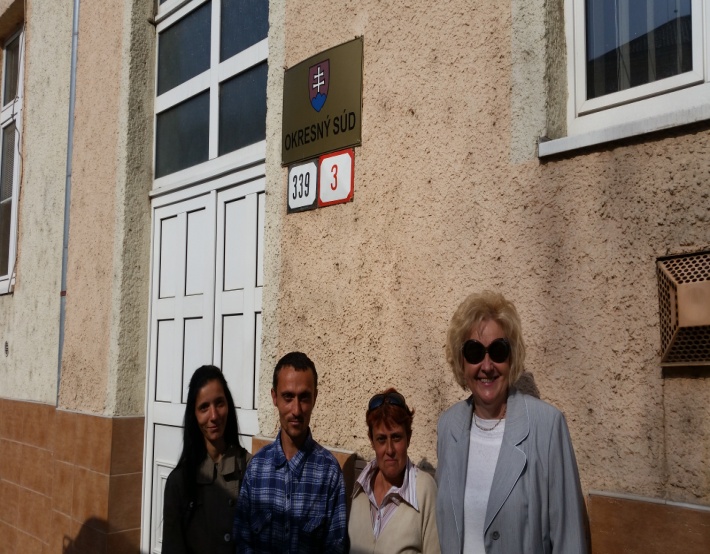 Činnosti TSP u nás v obci
sociálne intervencie v rodinnom prostredí
vyhľadávacie činnosti
asistovaná advokácia klienta v soc. konflikte
občianske poradenstvo
kariérne poradenstvo
individuálne a skupinové výchovné aktivity
dobrovoľnícke aktivity v kancelárii TSP
voľnočasové aktivity
sieťovanie v regióne
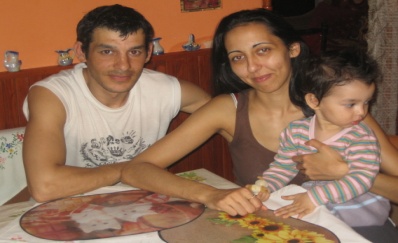 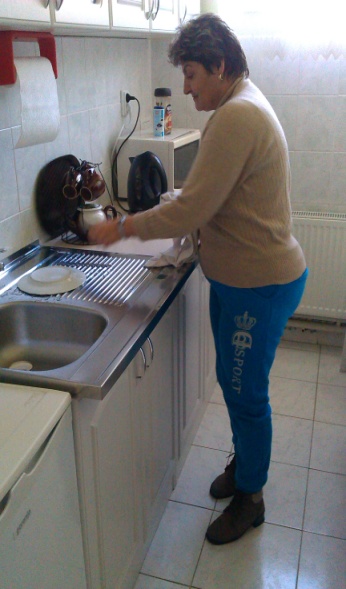 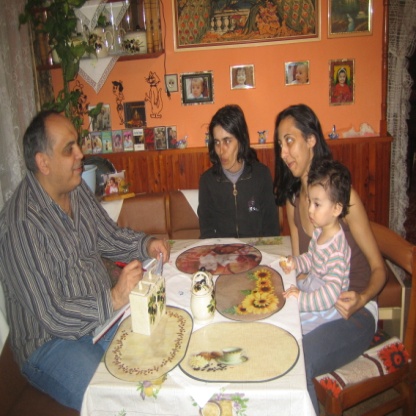 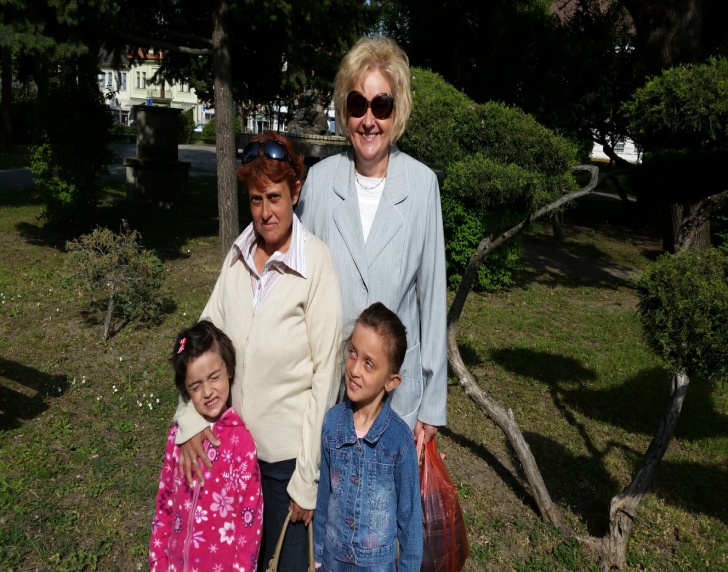 Pre priblíženie
„Návrh rodičovskej dohody vo veci úpravy práv a povinností k maloletému dieťaťu“
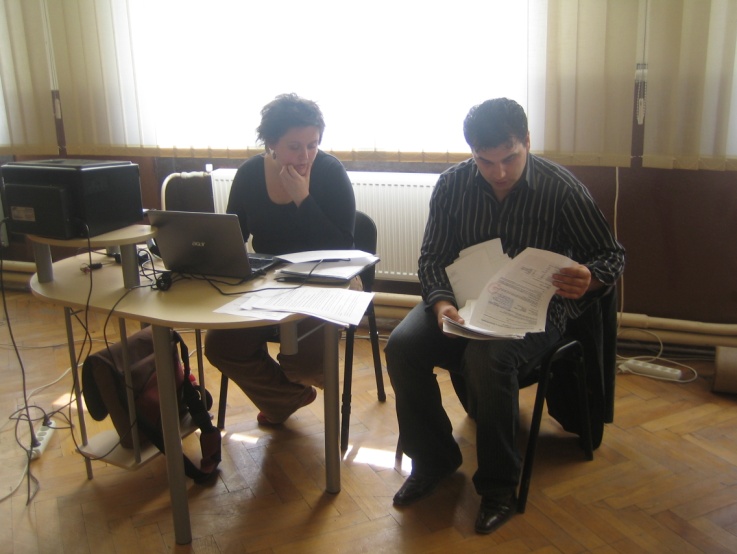 [Speaker Notes: 6.„Prezentácia terénnej sociálnej práce v obci Zacharovce“]
Činnosti obce v prospech MRK
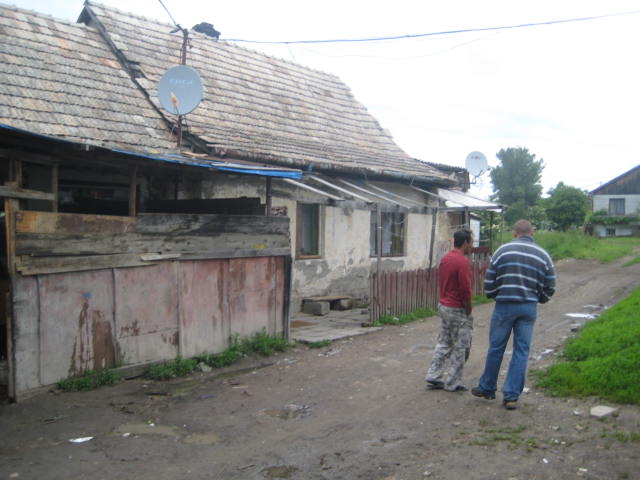 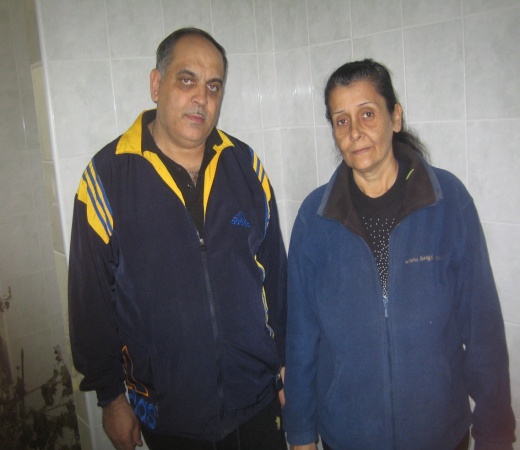 Hygienické centrum
Verejné osvetlenie v osade Baránička
Odvoz komunálneho odpadu
Pripojenie  pitnej vode
Autobusová zastávka
Obecné domky na osade Baránička
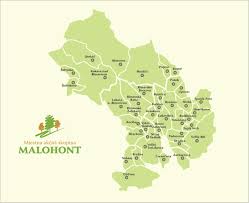 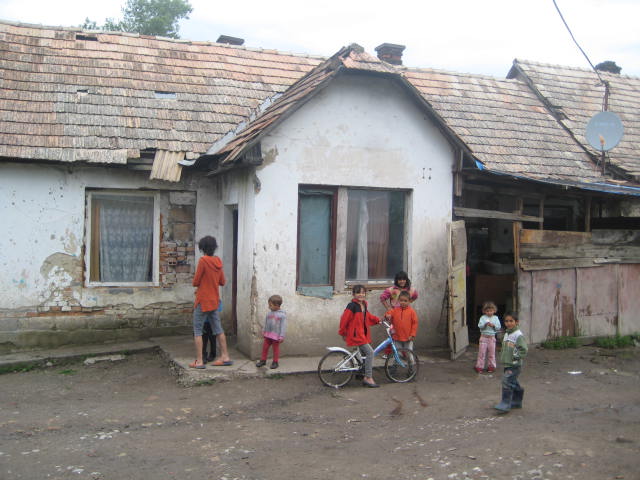 Pre priblíženie
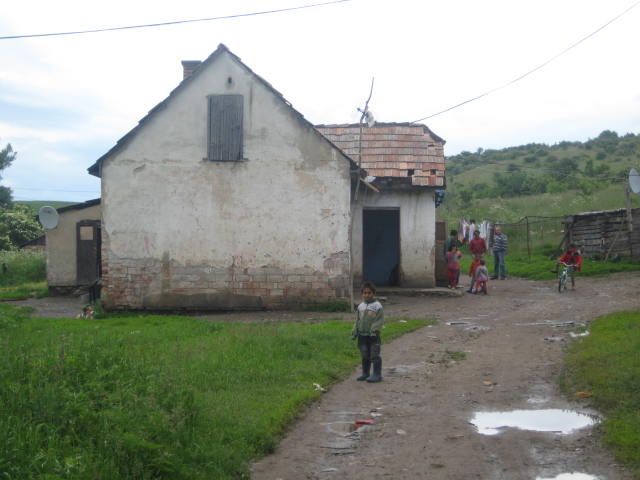 „Obecné nájomné domky“
[Speaker Notes: 7.„Prezentácia terénnej sociálnej práce v obci Zacharovce“]
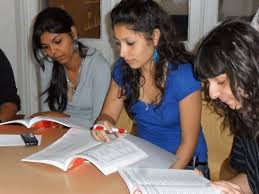 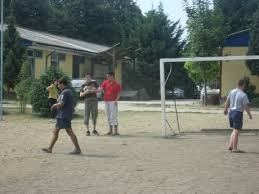 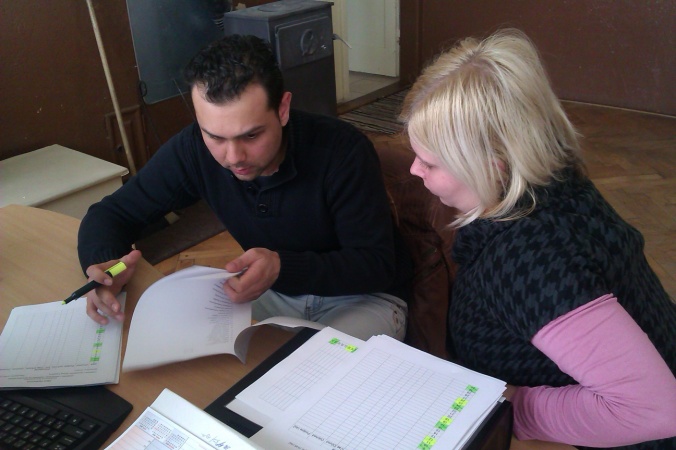 Spolupráca Obce Zacharovce s TSP
Zriadenie kancelárie TSP 
   Technické vybavenie kancelárie TSP
   Pravidelné pracovné stretnutia
   Spolupráca s predstaviteľmi  Obce
   Pravidelné školenia
[Speaker Notes: 8.„Prezentácia terénnej sociálnej práce v obci Zacharovce“]
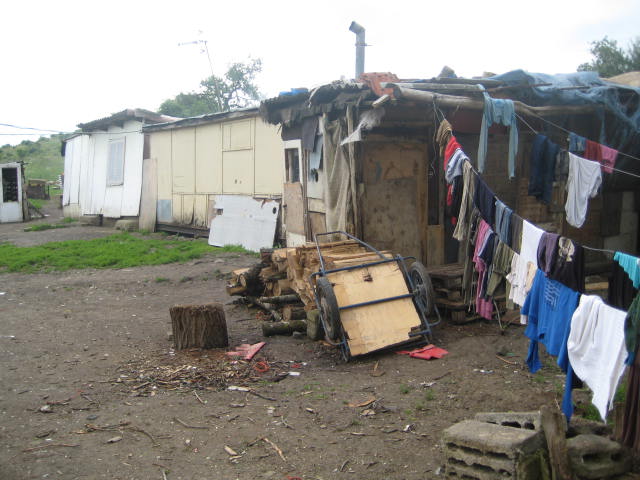 Na záver
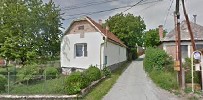 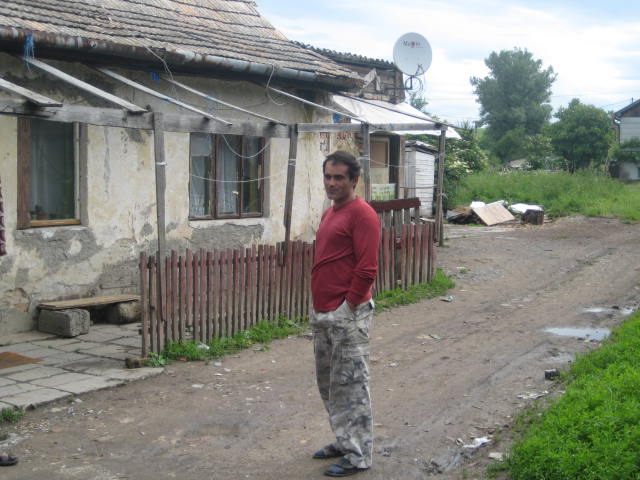 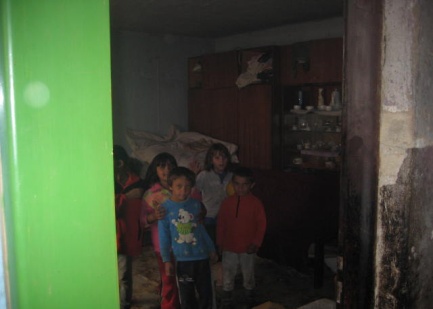 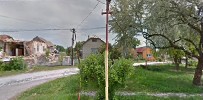 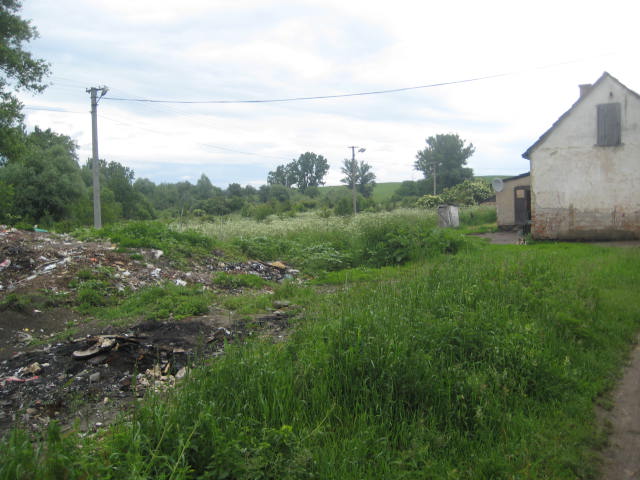 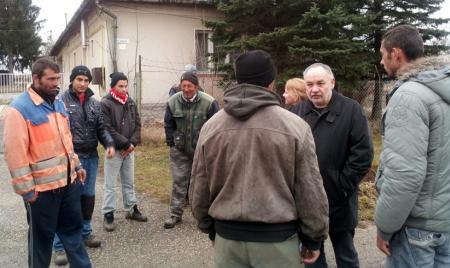 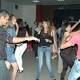 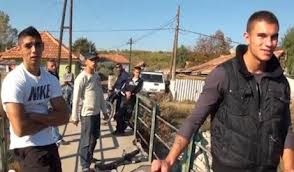 [Speaker Notes: 9.„Prezentácia terénnej sociálnej práce v obci Zacharovce“]